Maths Friday 22-01-21
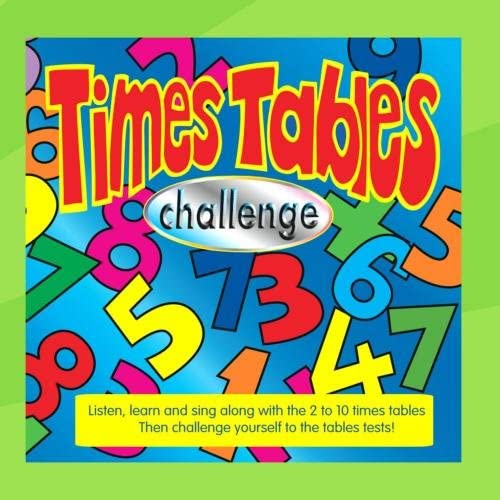 Lets work on our Ten Times tables. https://www.timestables.co.uk/10-times-table.html
Work on Step Ia and Ib. When you are ready try Step 2
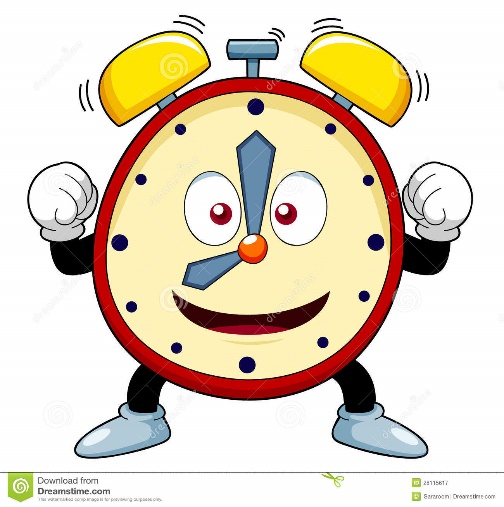 Let's continue to work on our time targets this week.
You will find this clock will help you. You can move the hands to make times. . It will tell you the time as you move the hands. If you press off before you make the time, then press 12 and it will give you the answer so that you can check if you are right. 8 o'clock will show as 8:00.
https://www.visnos.com/demos/clock
Time to try out all we have learnt.
Top tips. 
If the minute (big hand) points to 12 it is and o’clock time.
If the minute hand points to 6 it’s a half past time. 
If the minute hand points to the 3 it’s a quarter past time .
If the minute hand points to 9 it’s a quarter to time.
Now try these questions. 
You can use the work on this Power Point and write the answes on paper. 
Or open the sheet on the website and type in the boxes. 

Login to Squirrel to dos on Purple mash. Write the answers in the text boxes.  

https://www.purplemash.com/sch/worth-bd22
Here are the answers!
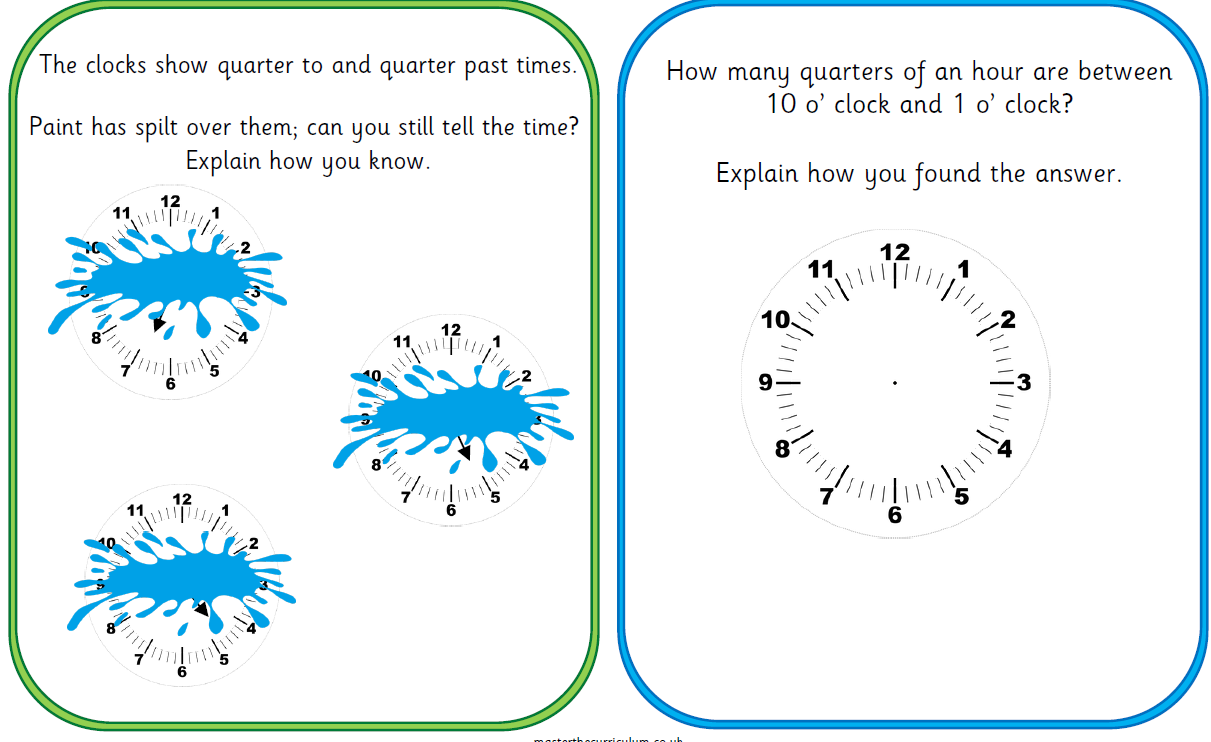 Here are the answers!
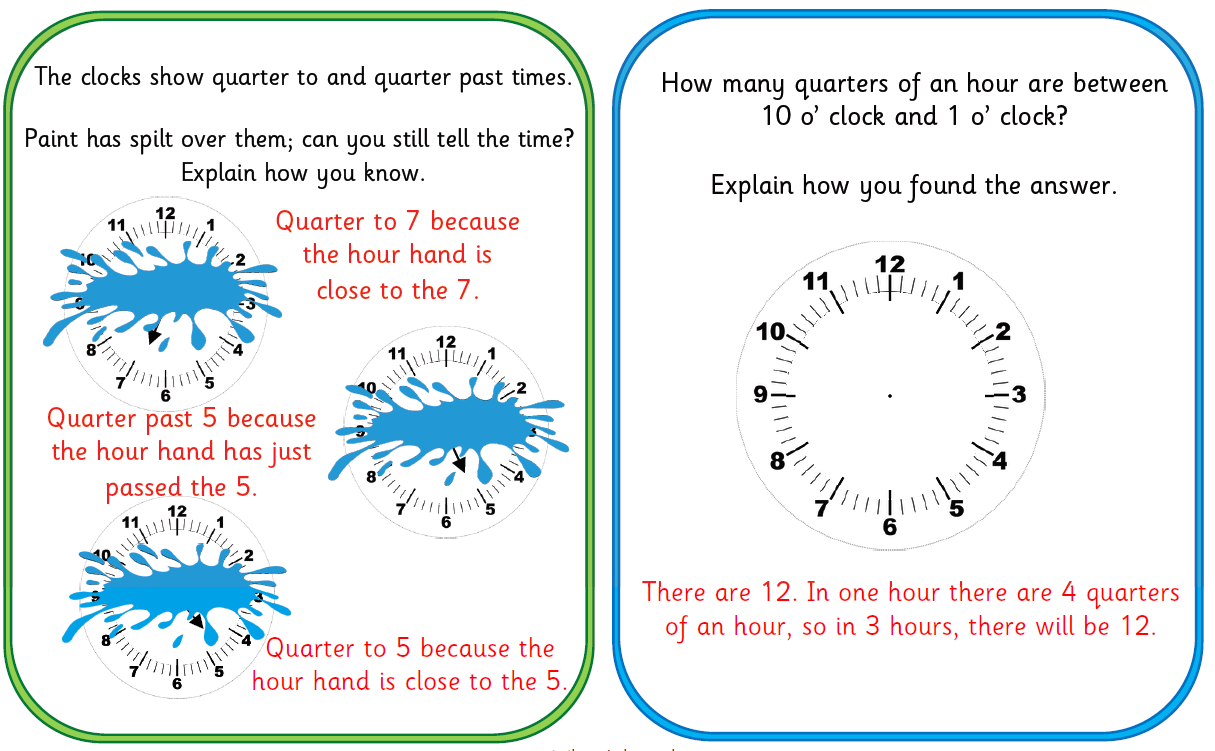